Mathematical Induction:Introduction and basic problems
CMSC 250
The idea behind induction
The idea behind induction
The idea behind induction
The idea behind induction
The idea behind induction
The idea behind induction
The idea behind induction
The idea behind induction
The idea behind induction
The idea behind induction
The idea behind induction
The idea behind induction
The idea behind induction
The idea behind induction
The idea behind induction
The idea behind induction
The idea behind induction
The idea behind induction
The idea behind induction
The idea behind induction
The idea behind induction
The idea behind induction
The idea behind induction
How we’ll make it work
0
How we’ll make it work
How we’ll make it work
How we’ll make it work
How we’ll make it work
How we’ll make it work
How we’ll make it work
How we’ll make it work
How we’ll make it work
(We fast-forwarded here; time is of the essence!)
An introductory example
Inductive Base
Inductive Hypothesis
Inductive Step
Inductive Step
Inductive Step
Inductive Step
Inductive Step
Inductive Step
Here’s another
Inductive Base
Inductive Hypothesis
Inductive Step
(By I.H)
You do this!
The Gaussian Sum
Inductive base
?
Inductive Hypothesis
Inductive step
This is our goal!
Inductive step
This is our goal!
Inductive step
This is our goal!
Inductive step, contd.
Inductive step, contd.
Inductive step, contd.
Inductive step, contd.
Inductive step, contd.
Inductive step, contd.
Inductive step, contd.
Inductive step, contd.
And one for you!
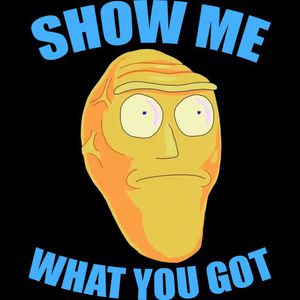 Inductive Base
Inductive Base
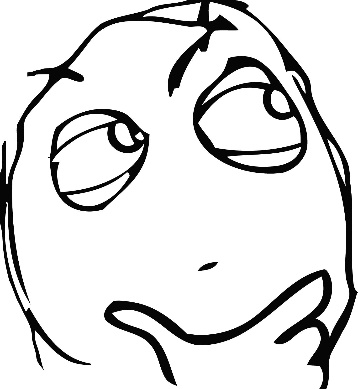 Inductive Hypothesis
Inductive Step
Careful with factoring please!!!
Inductive Step
Careful with factoring please!!!
Inductive Step
Careful with factoring please!!!
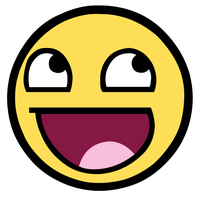 We can apply the I.H here!
Inductive Step
Inductive Step - Algebra
A coin problem
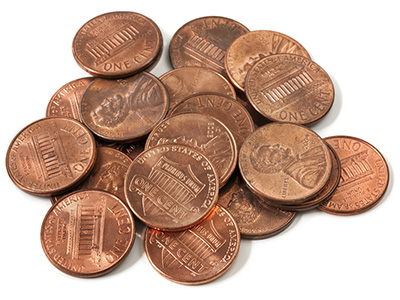 Theorem expressed in quantifiers
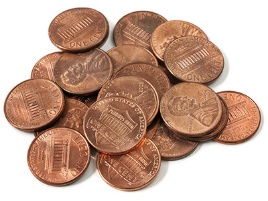 Inductive base
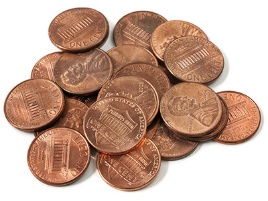 Inductive hypothesis
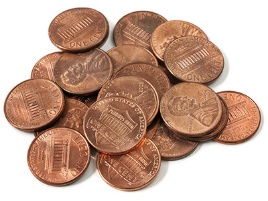 Inductive step
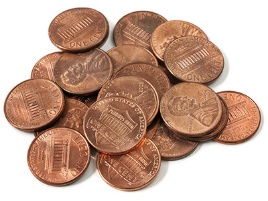 Inductive Step (contd.)
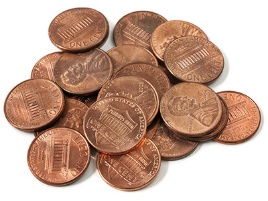 Inductive Step (contd.)
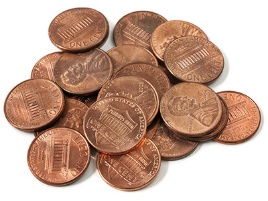 Inductive Step (contd.)
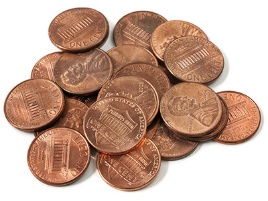 Inductive Step (contd.)
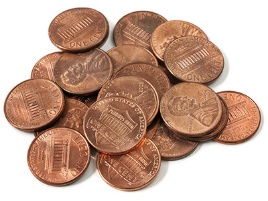 Inductive step
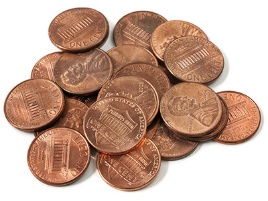 Inductive step
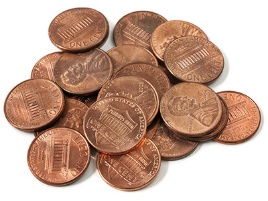 Inductive step
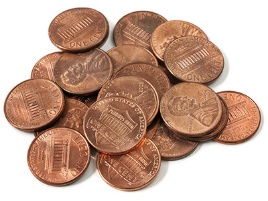 A note about the penny problem
A note about the penny problem
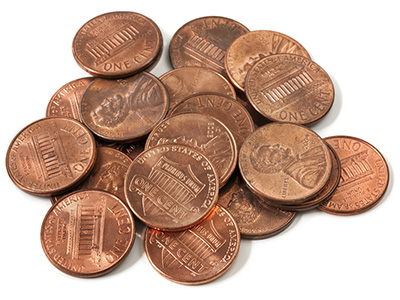 A coin problem for you!
Here’s one with an inequality!
Inductive Step…
Inductive Step…
Inductive Step…
Inductive Step…
Inductive Step…
Inductive Step…
An inequality problem for you!
And one with more than 1 variable!
And one with more than 1 variable!
Proof
Proof (contd.)
By the I.H
Hey, wait a minute!
Hey, wait a minute!
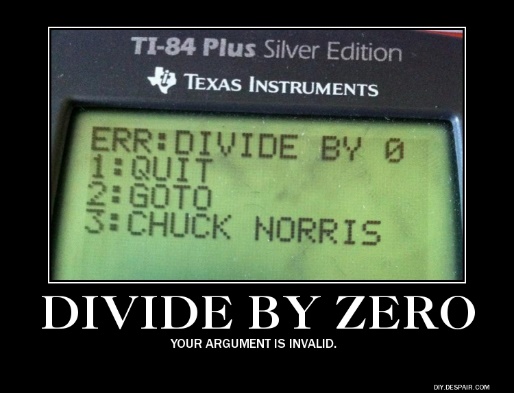 Complete theorem
Other ways to write down inductive proofs
Refer to Dr. Kruskal’s notes on ELMS.